Муниципальное бюджетное дошкольное образовательное учреждение «Детский сад №33»Исследовательский проект по направлению: естествознание – неживая природа«Что же такое глина?»
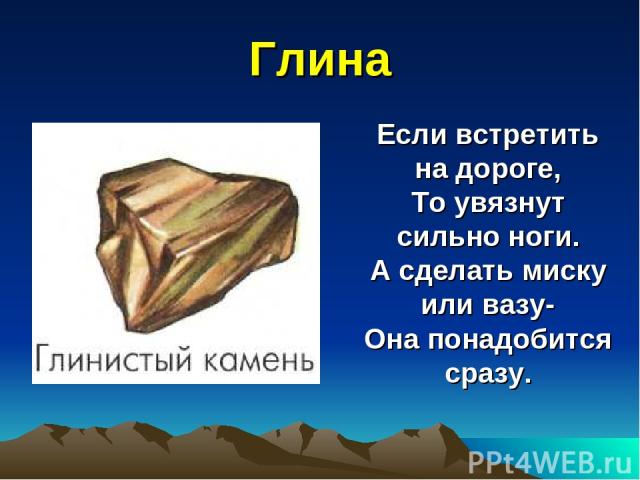 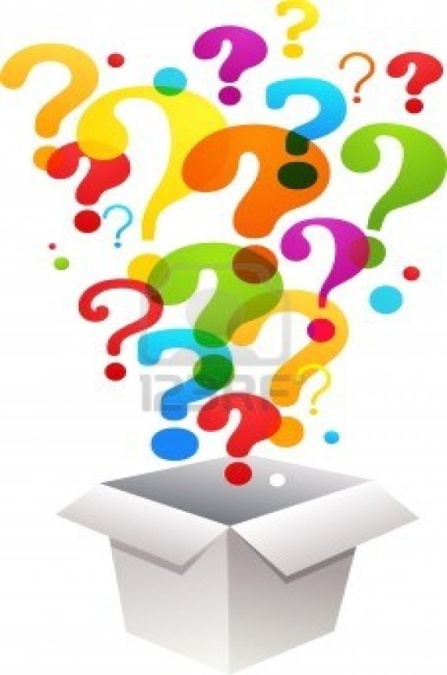 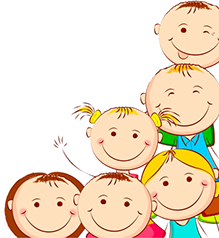 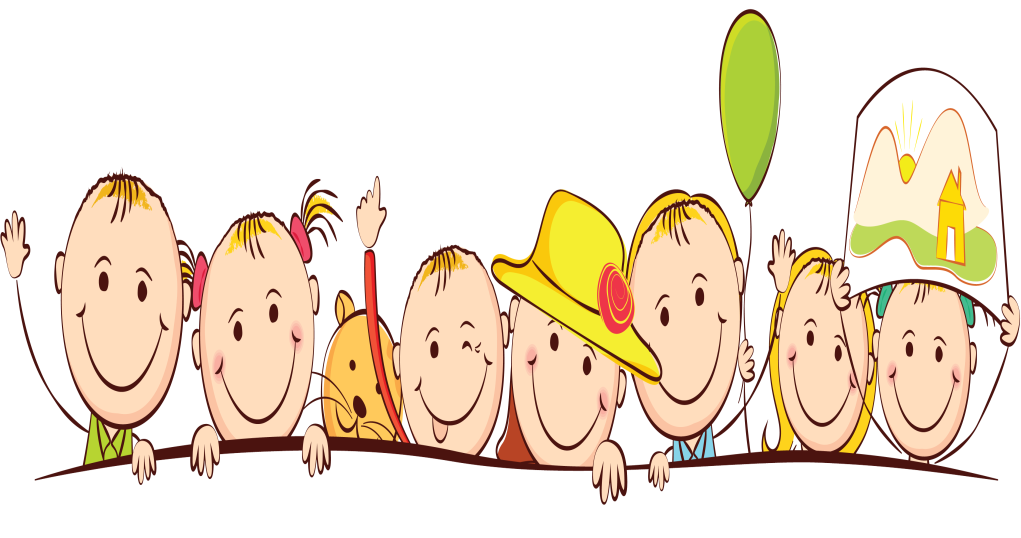 I этап1. Наблюдение за деятельностью детей и выявление сферы интересов. 2. Организация проблемной ситуации.3. Формулировка исследовательской задачи.
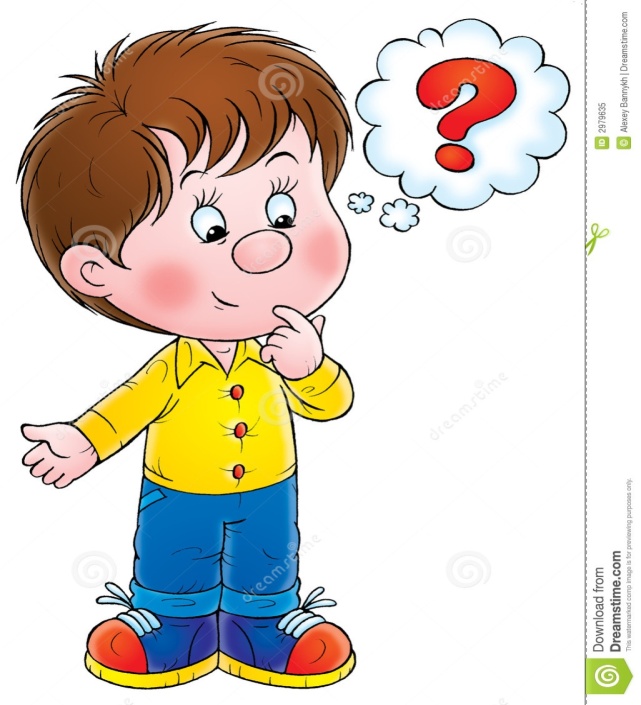 Откуда она взялась?
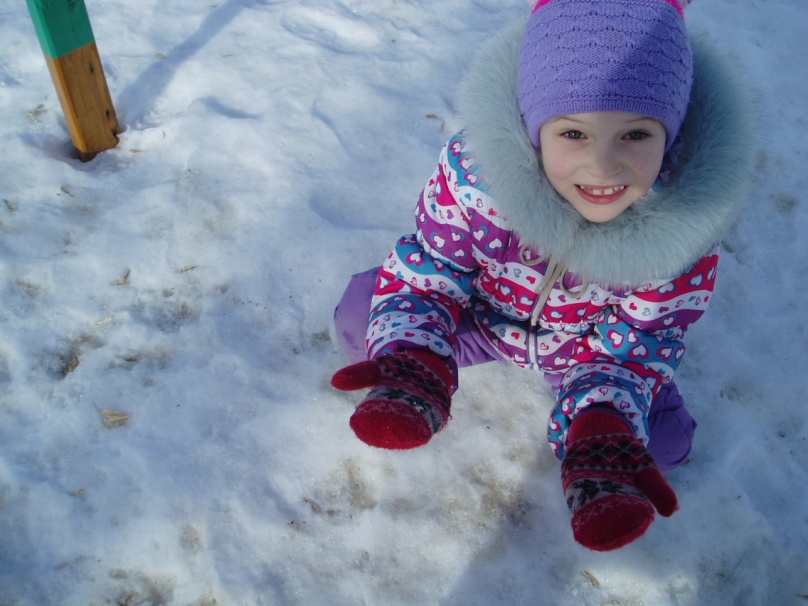 Это что, грязь?
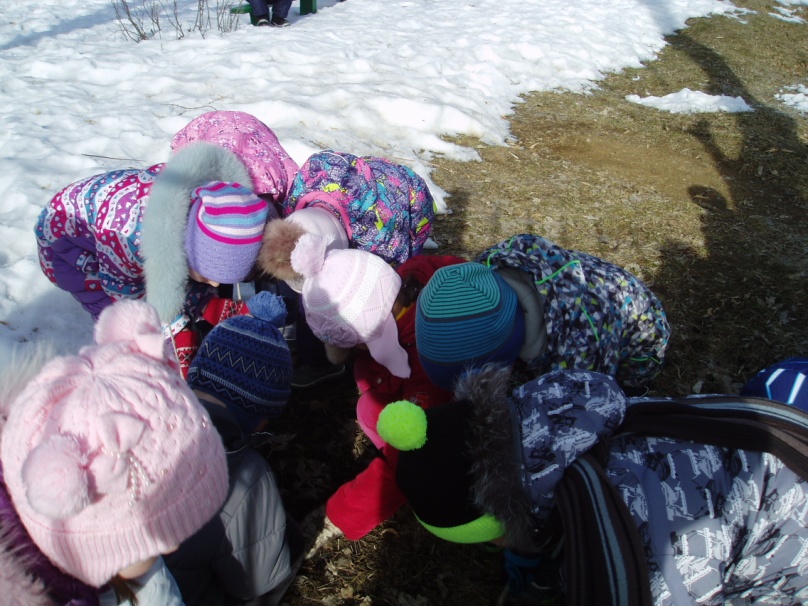 Почему она
 коричневая?
II этапРеализация проекта (поиск ответа на поставленный вопрос).1.Поиск информации о природном материале - глине. 2.Создание альбома (фиксирование этапов работы и результатов исследования).3.Практическая деятельность.
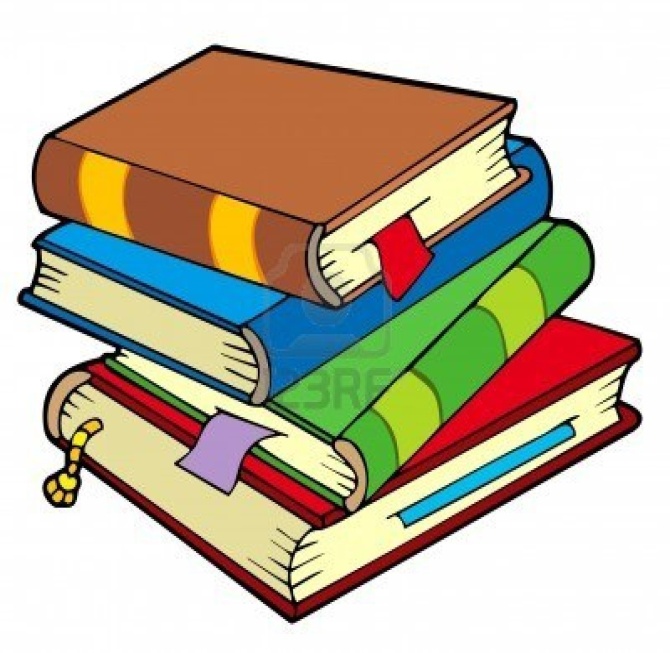 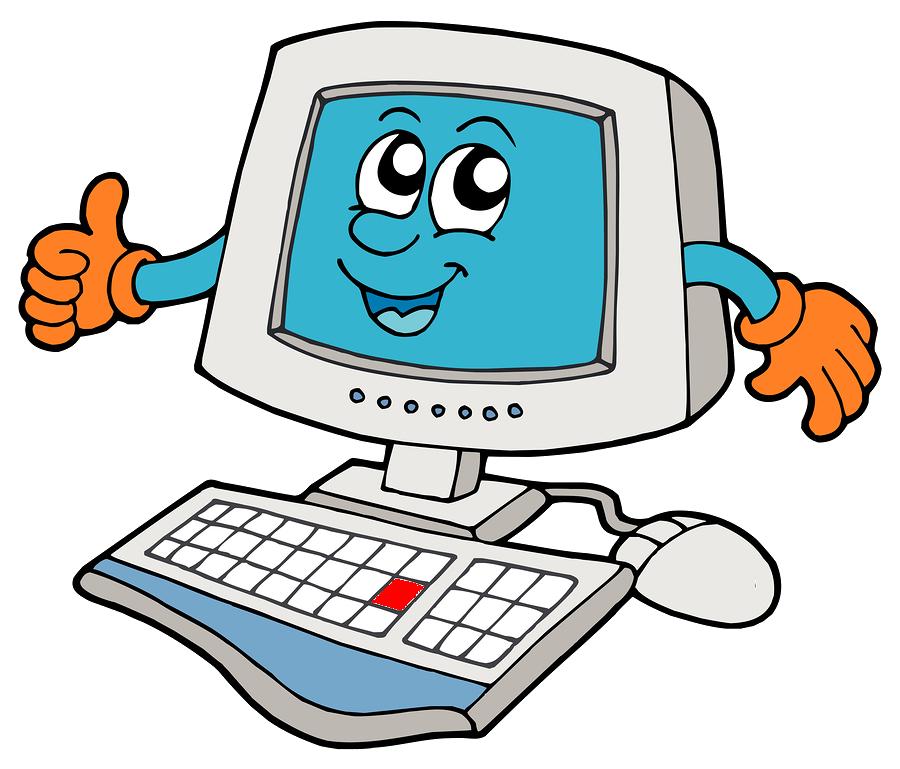 Поиск информации в энциклопедиях и интернете
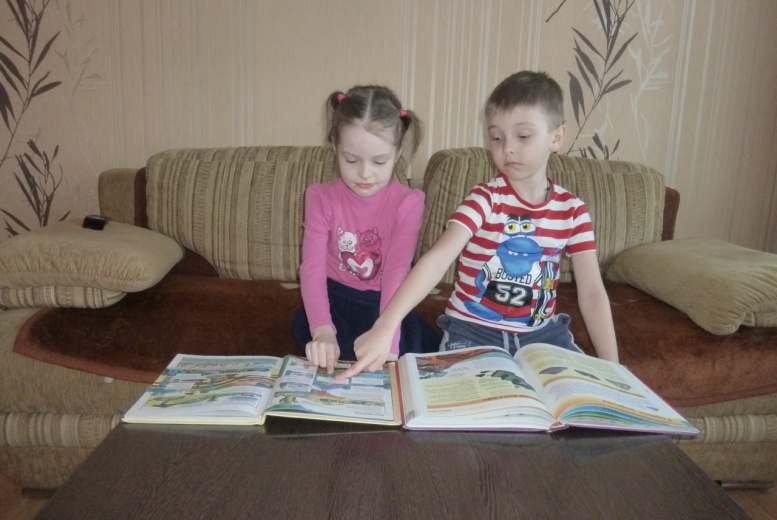 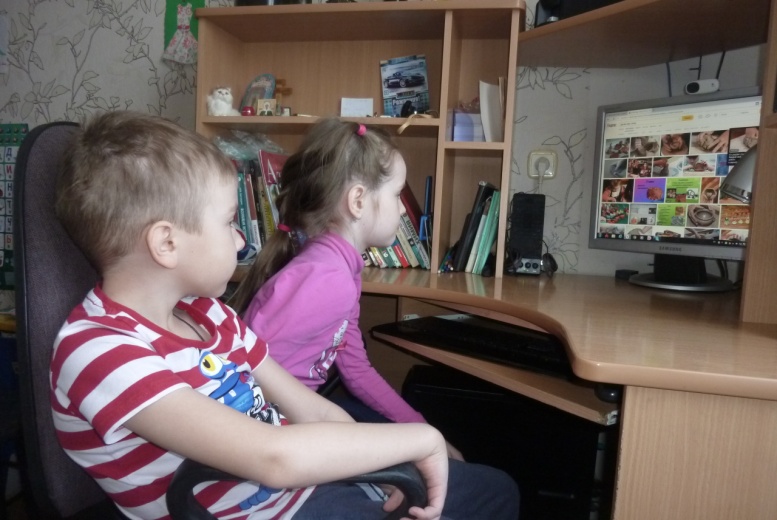 Происхождение глины
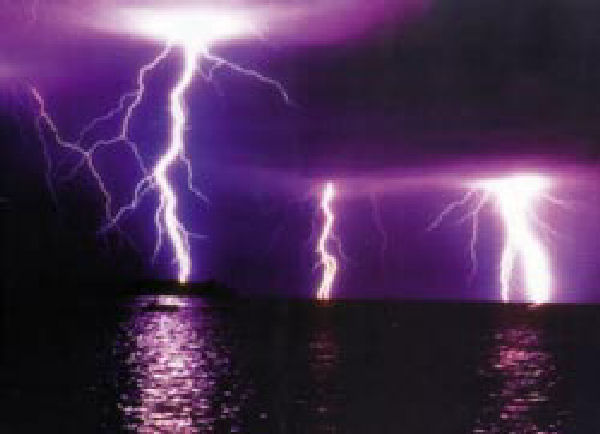 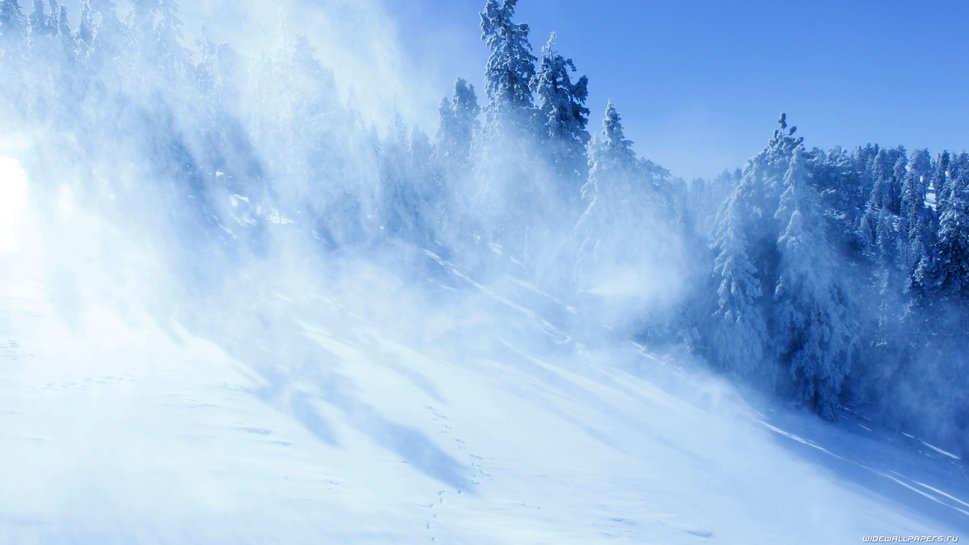 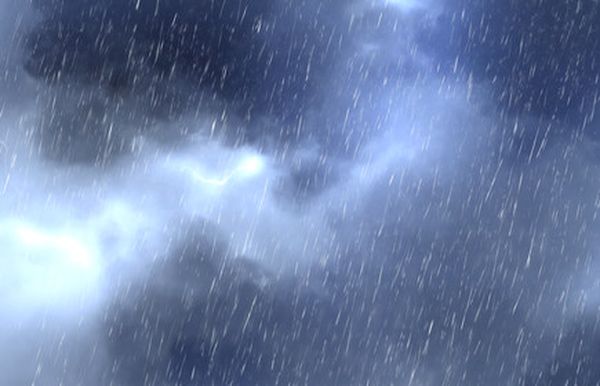 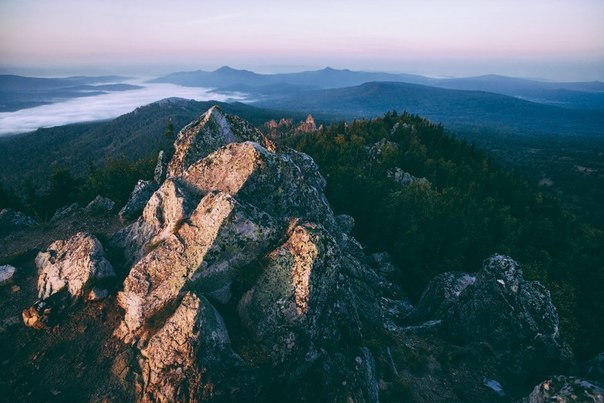 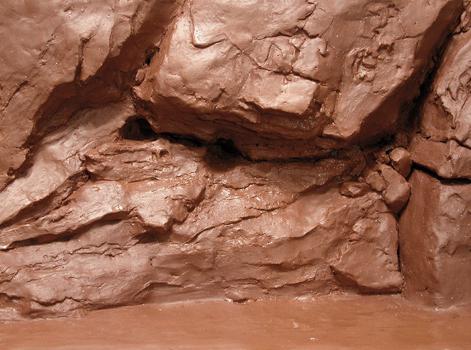 Глина – это разрушенные скалы
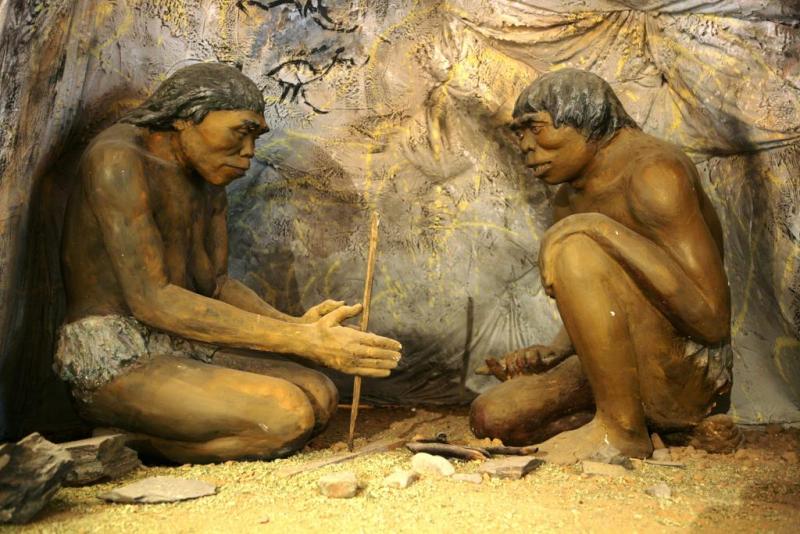 Глина рядом с человеком
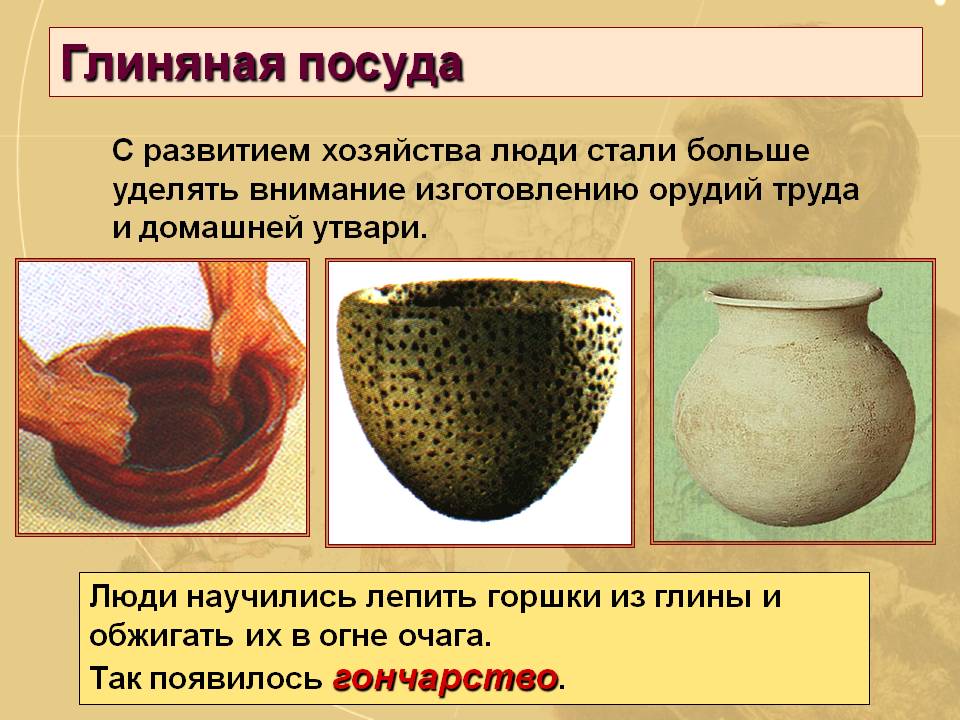 С древнейших времён
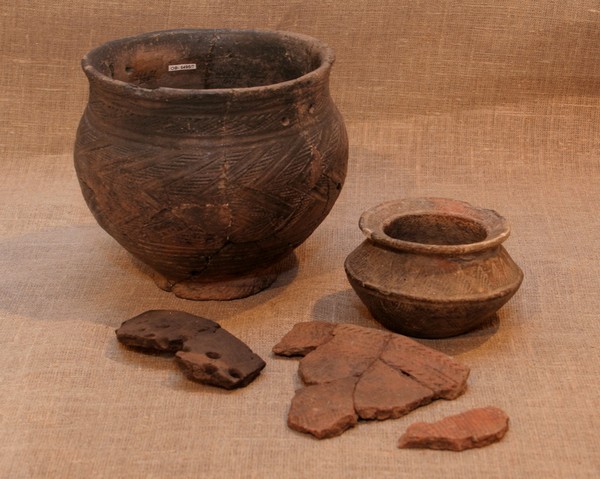 Из глины первобытные люди начали делать посуду и игрушки
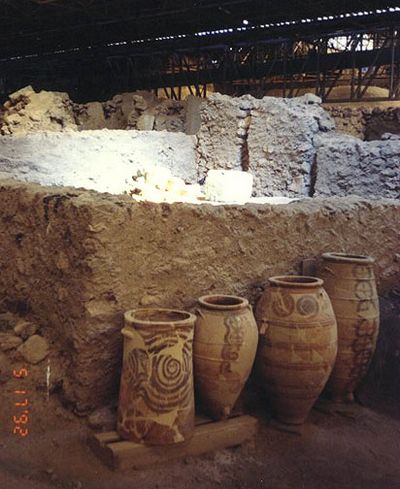 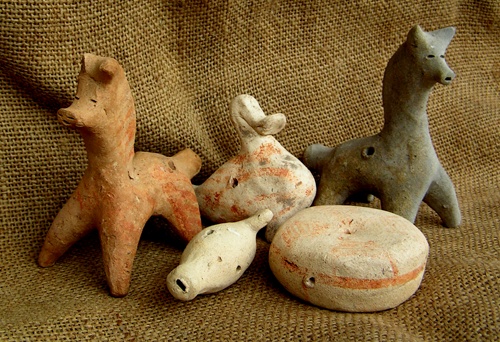 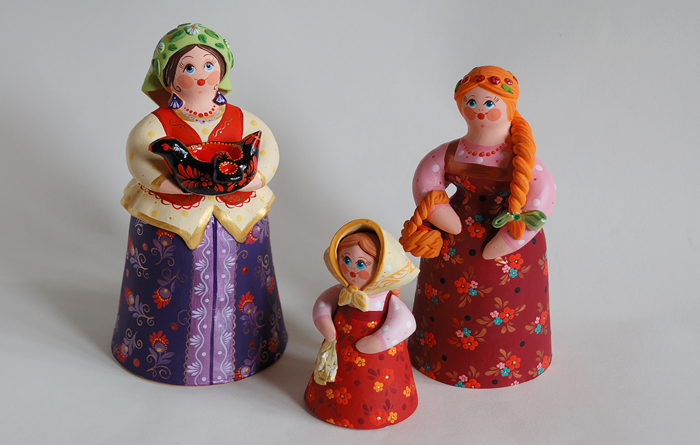 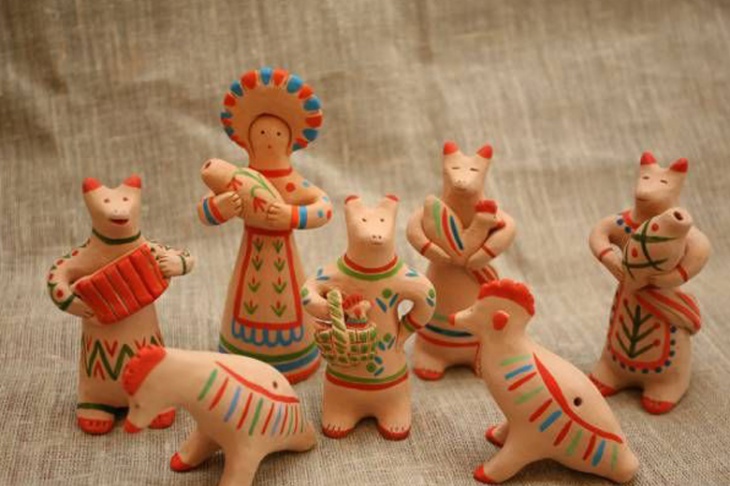 А на Руси знаменитые промыслы – глиняные игрушки
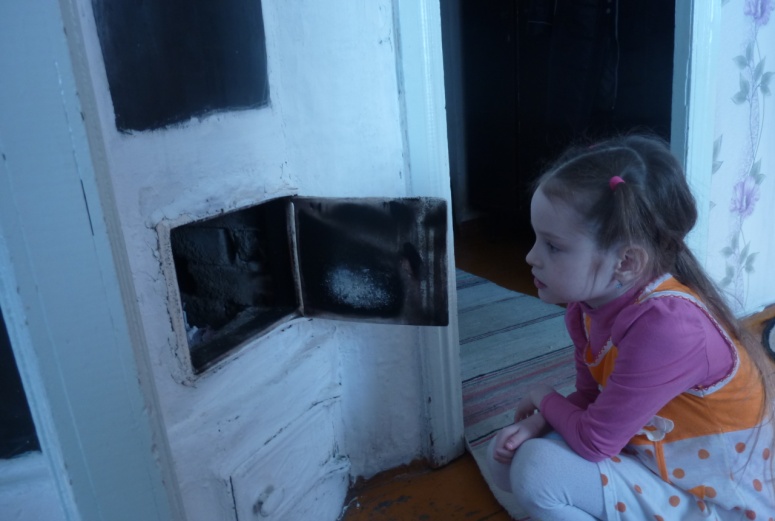 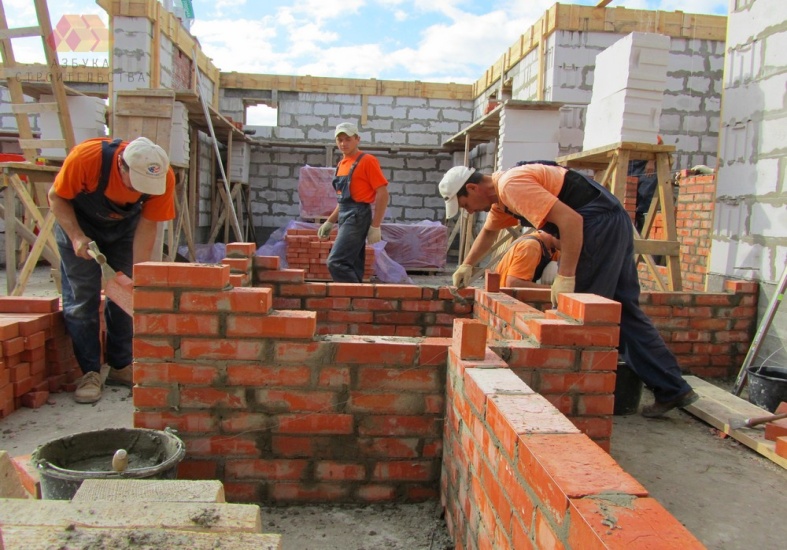 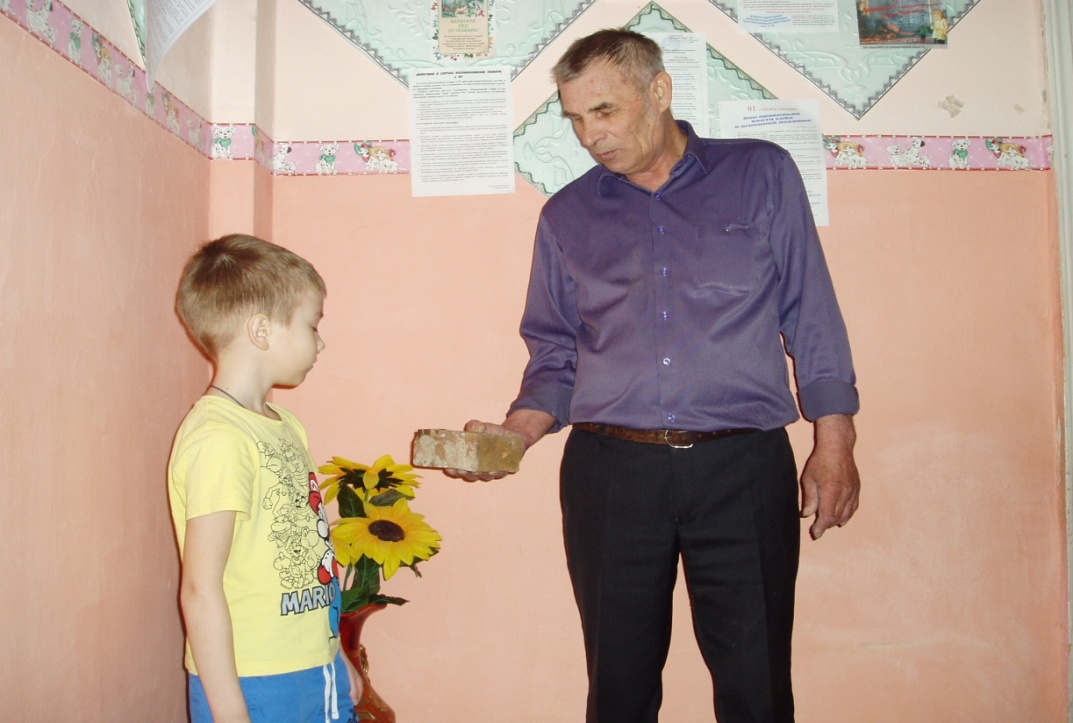 Применение глины человеком
Изготовляют кирпичи
В строительстве
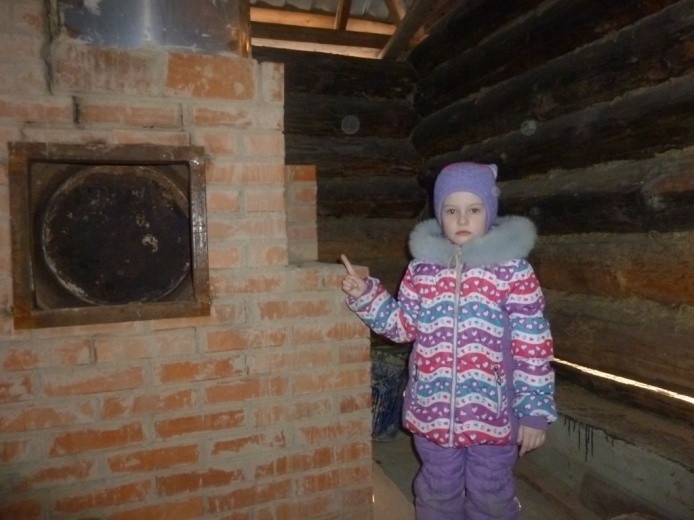 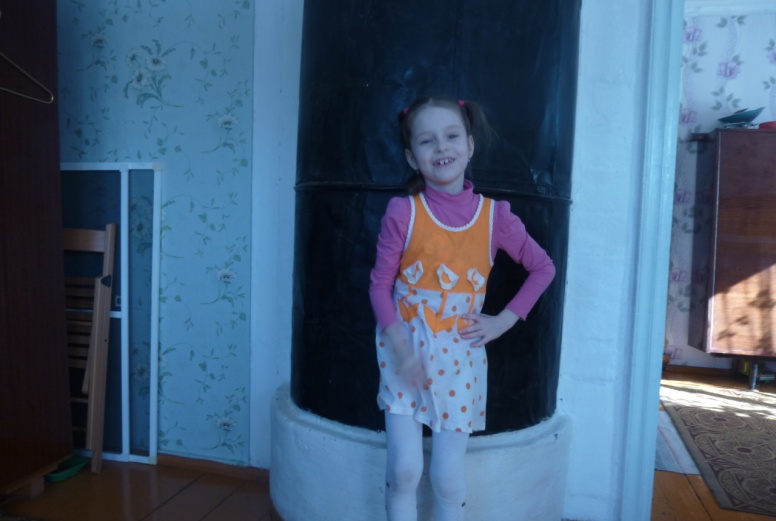 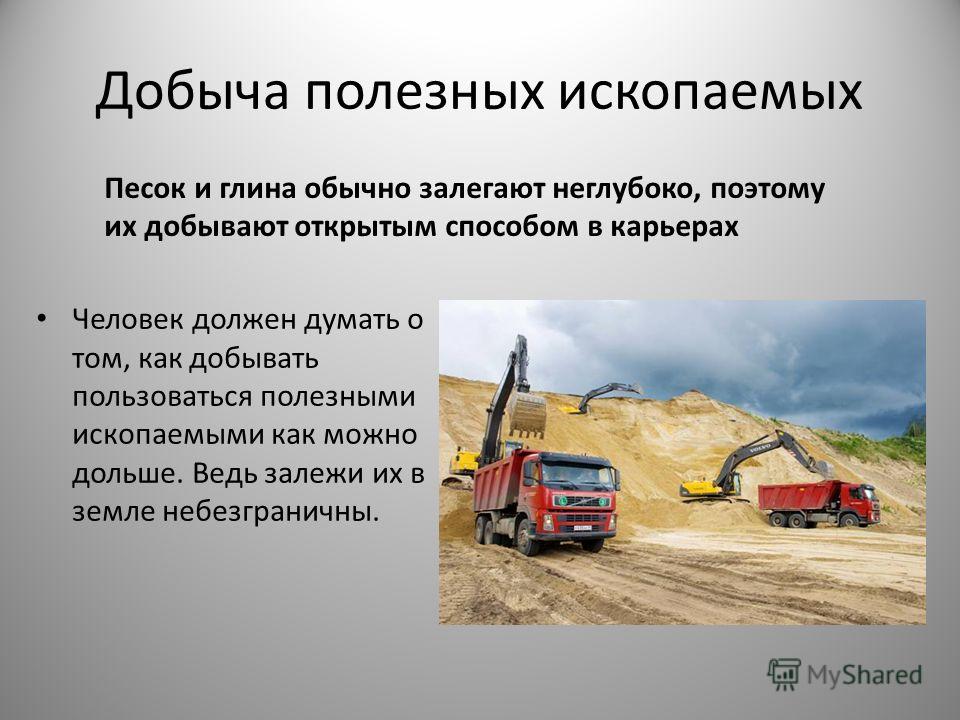 Кладут печи
борется с микробами и бактериями
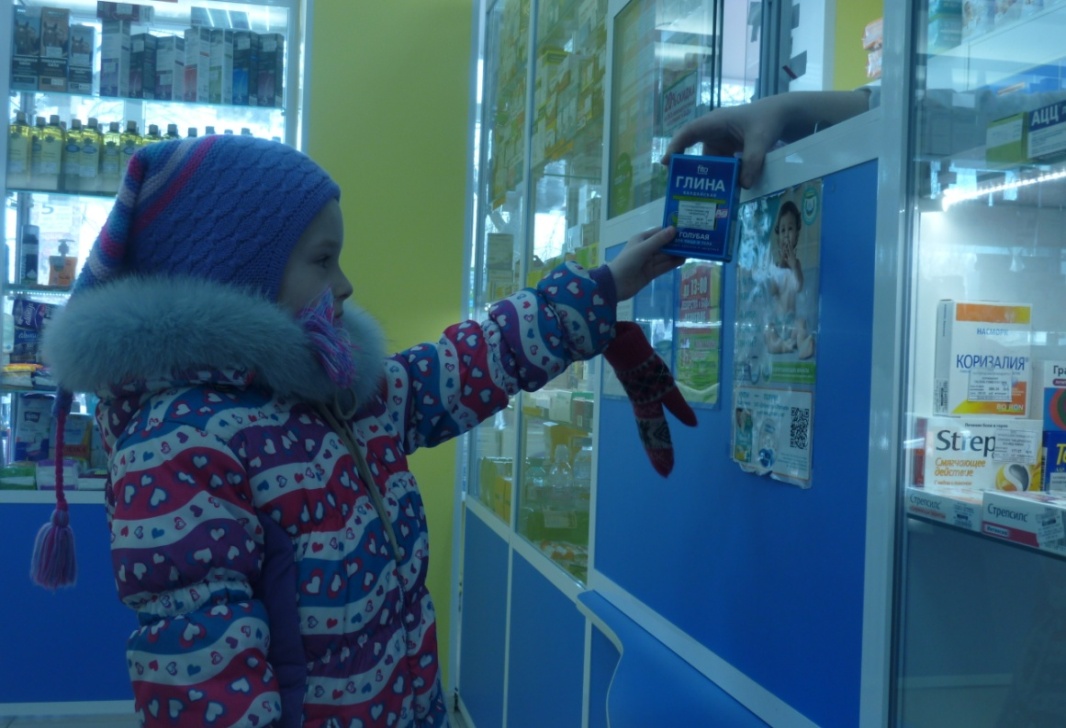 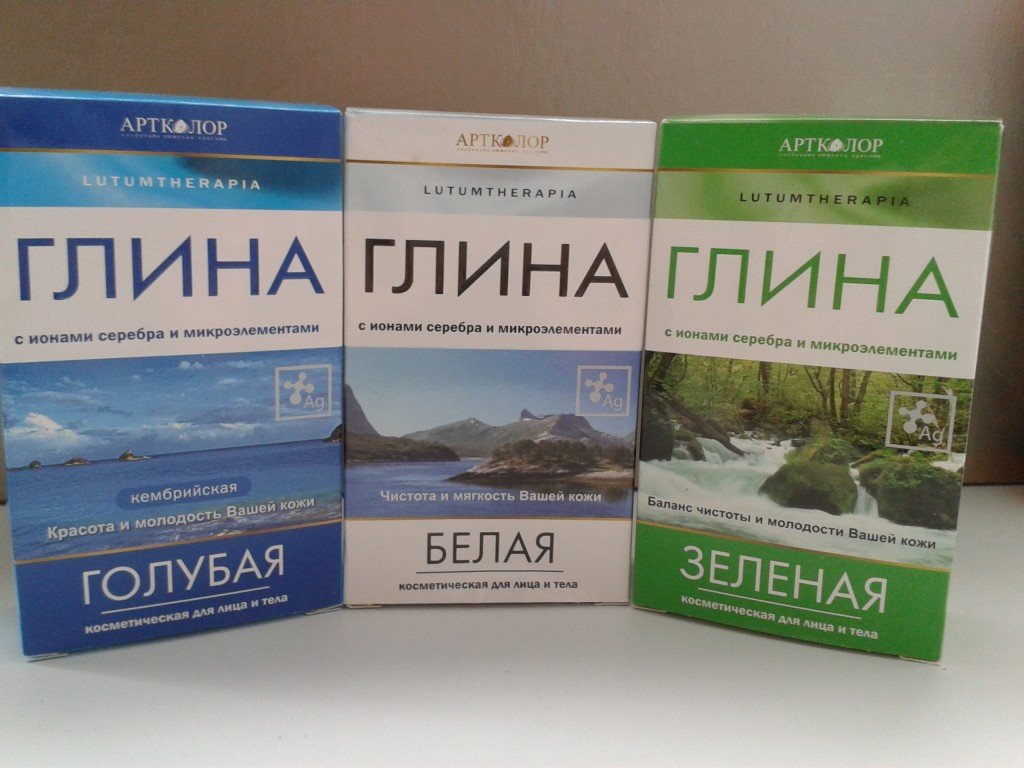 Применение глины в медицине
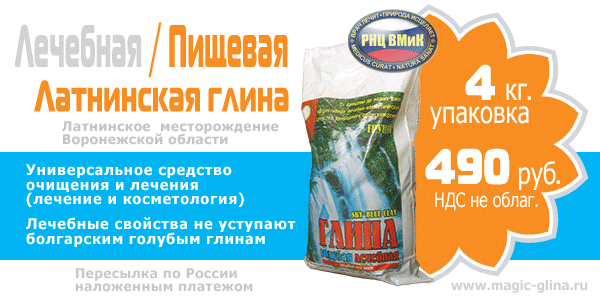 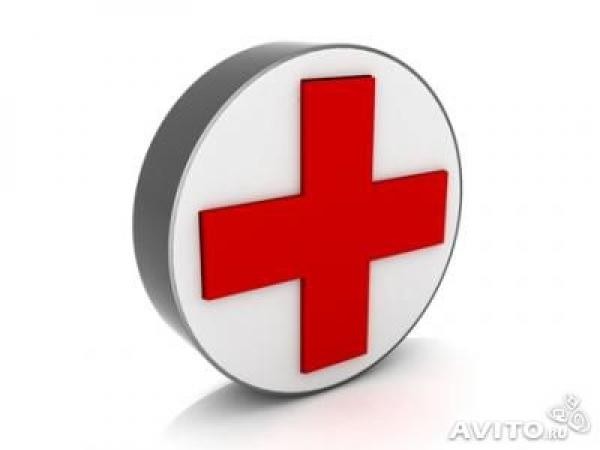 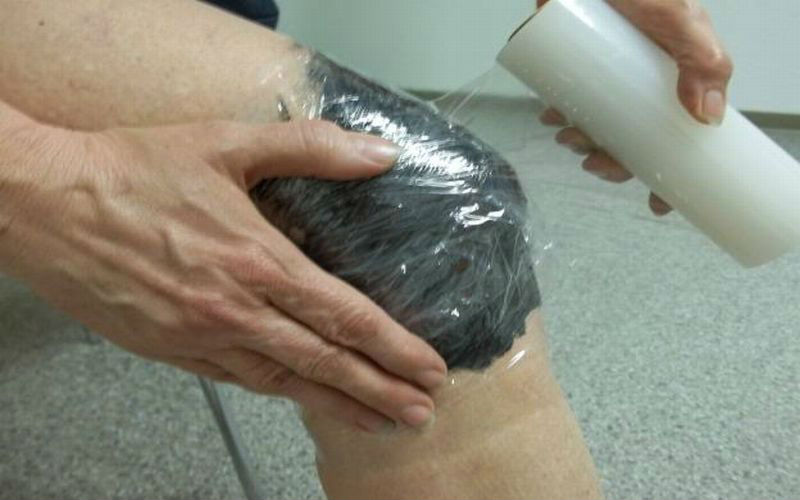 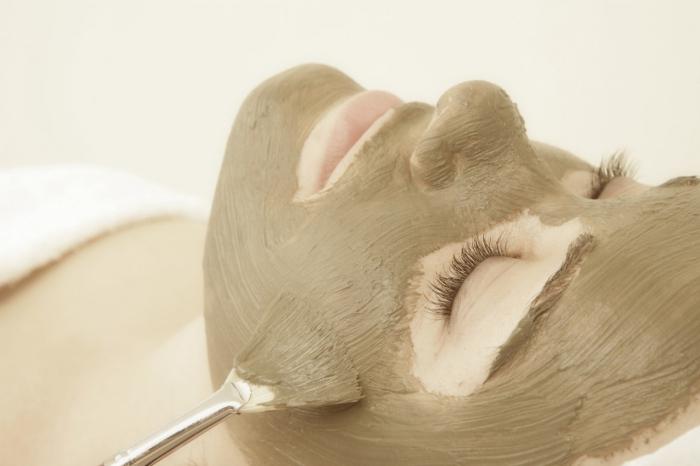 Успокаивает боль
Очищает кожу
Юные художники используют глину для творчества
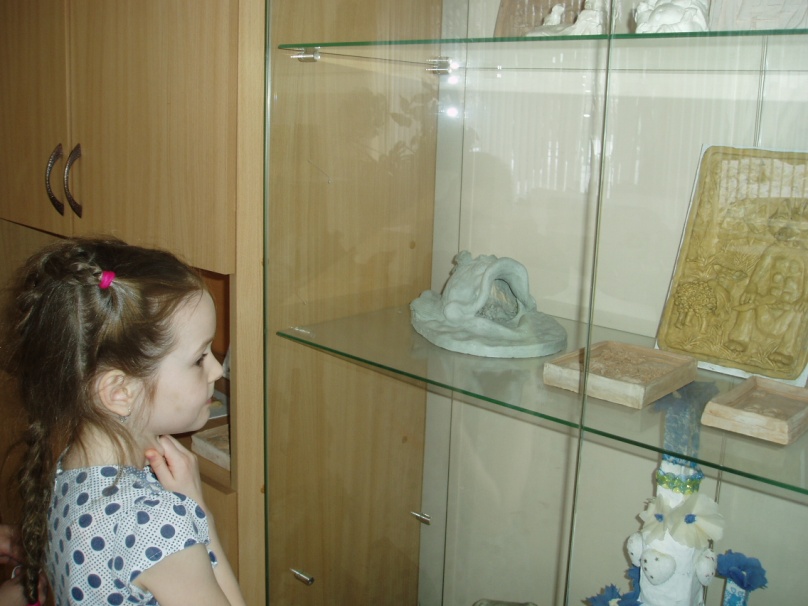 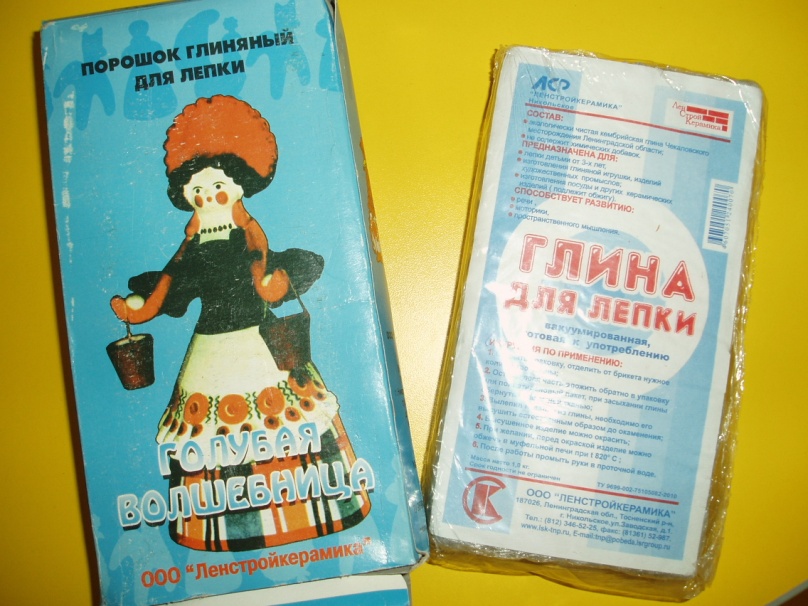 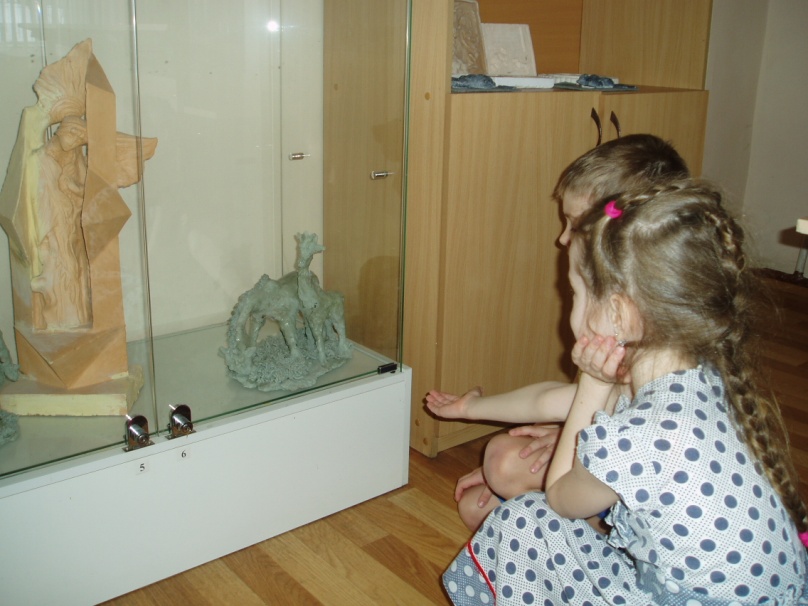 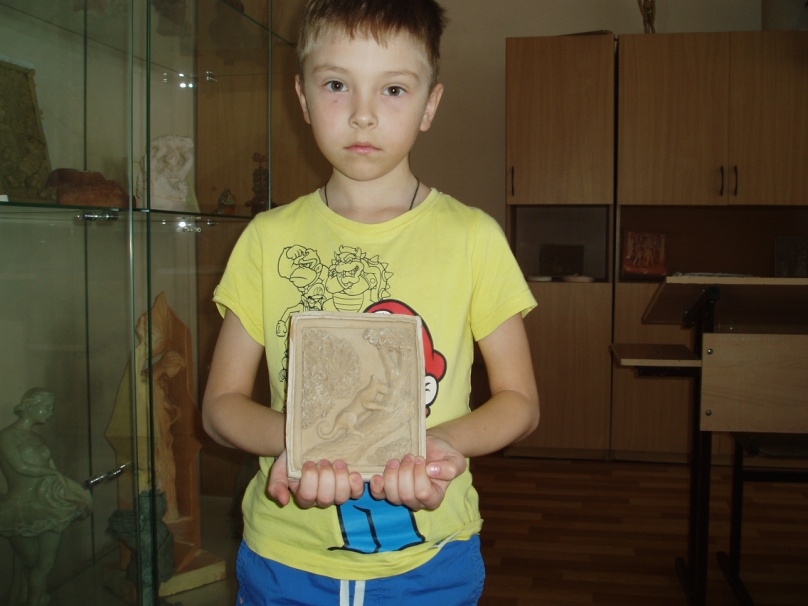 Свойства глины
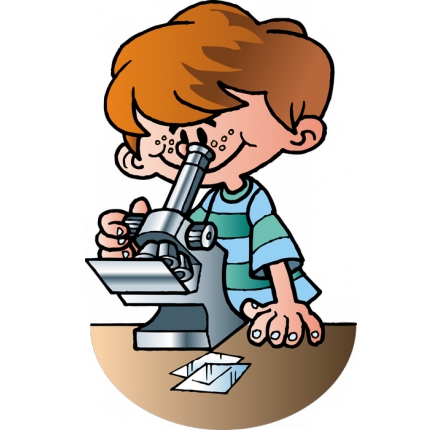 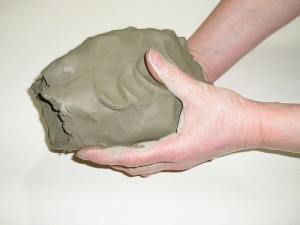 Пластичная, 
удерживает форму
Разные цвета
Огнеупорная
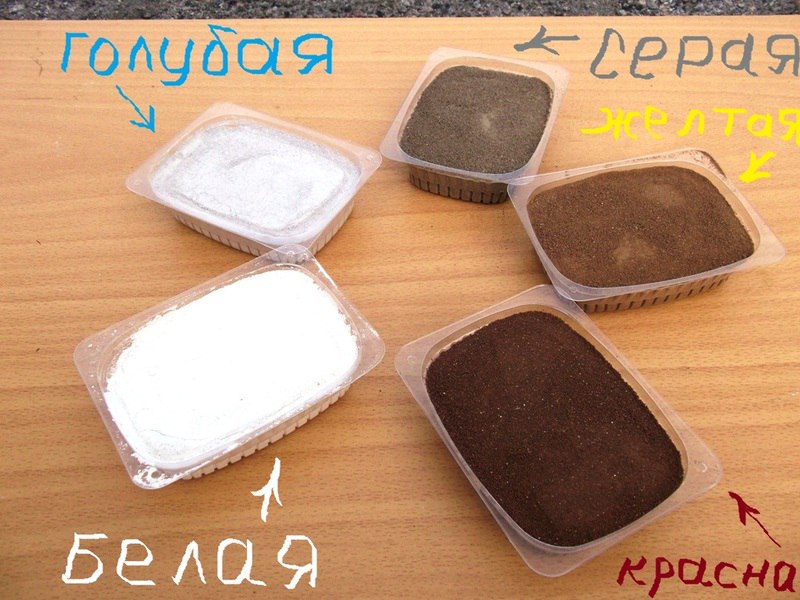 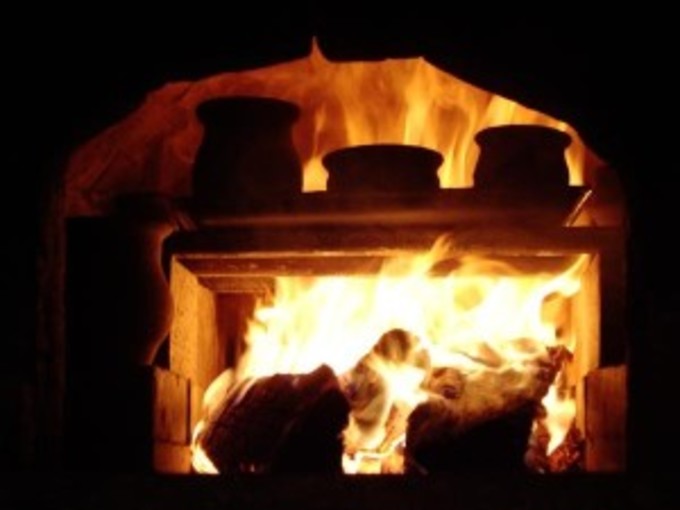 Не пропускает воду воду
Практическая деятельность
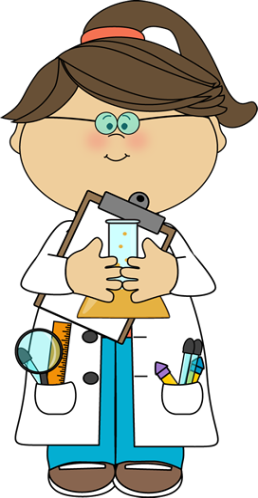 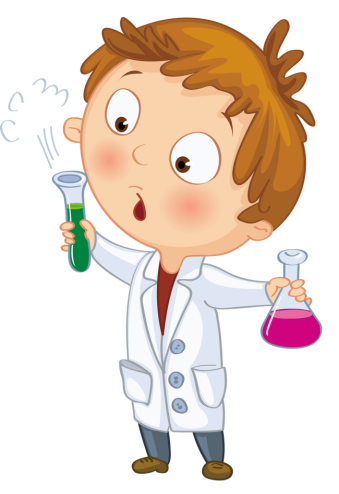 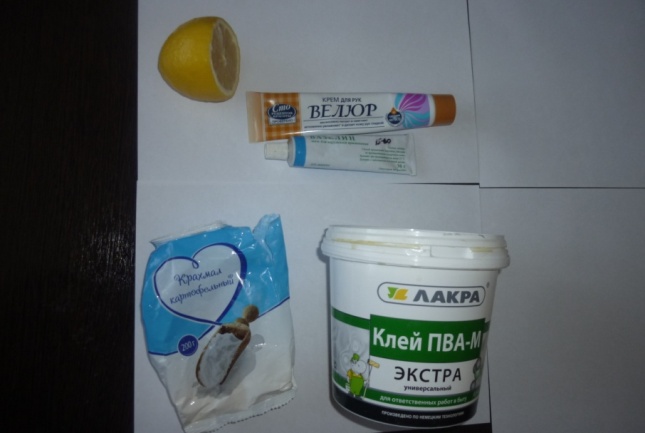 Лимон
Крахмал
Клей ПВА
Вазелин
Крем для рук
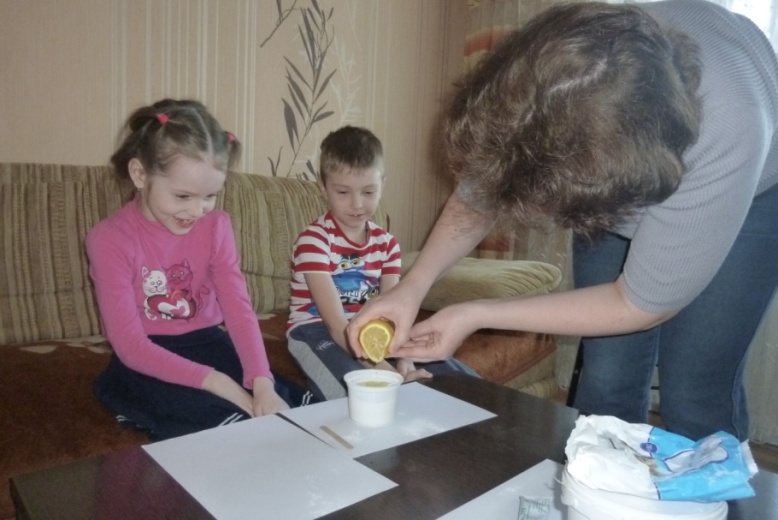 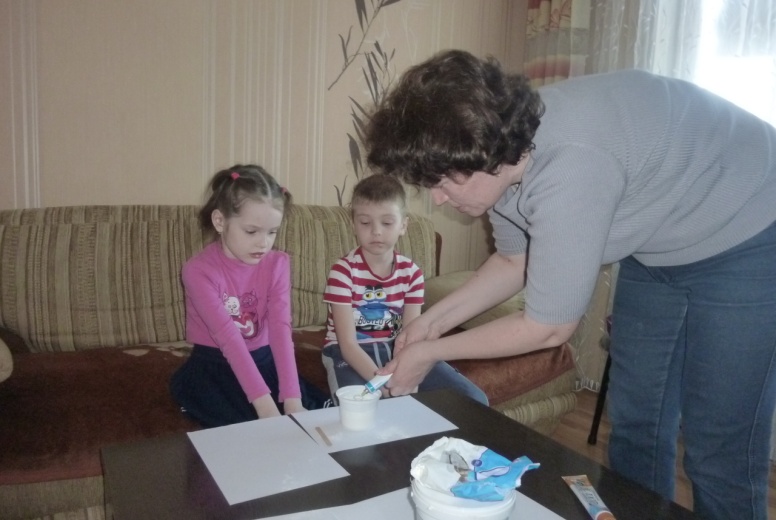 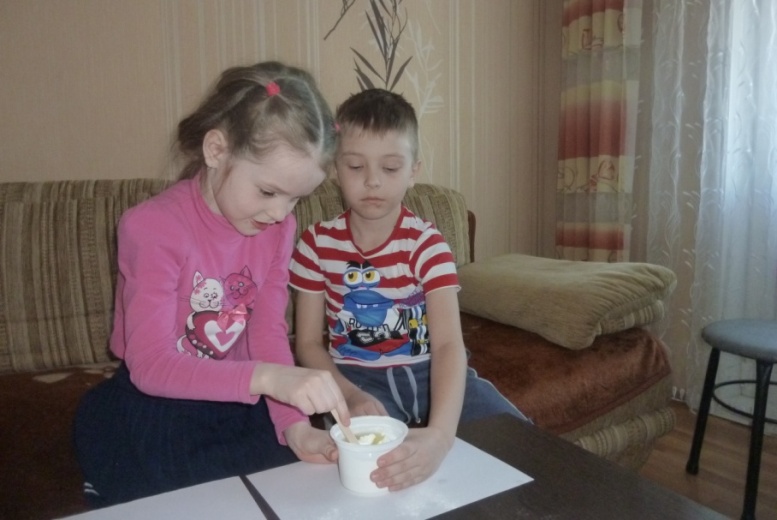 Соединить все ингредиенты
и перемешать
Запекаем в микроволновой 
печке
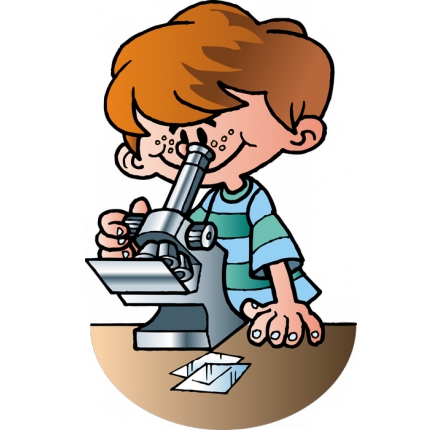 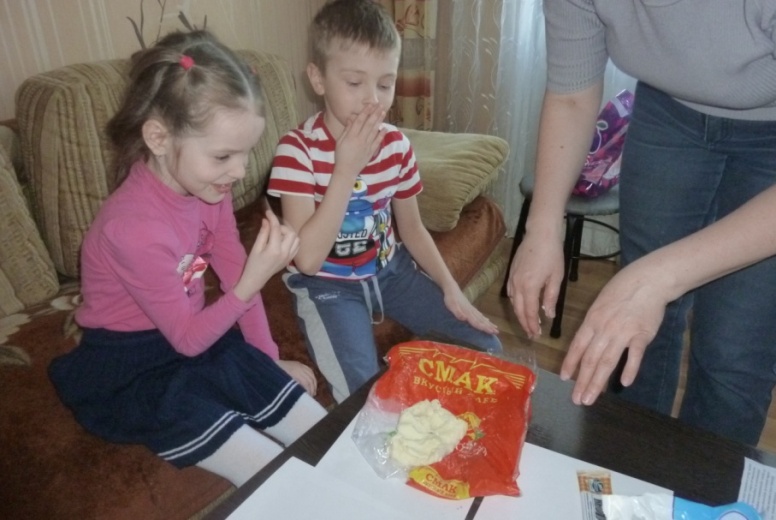 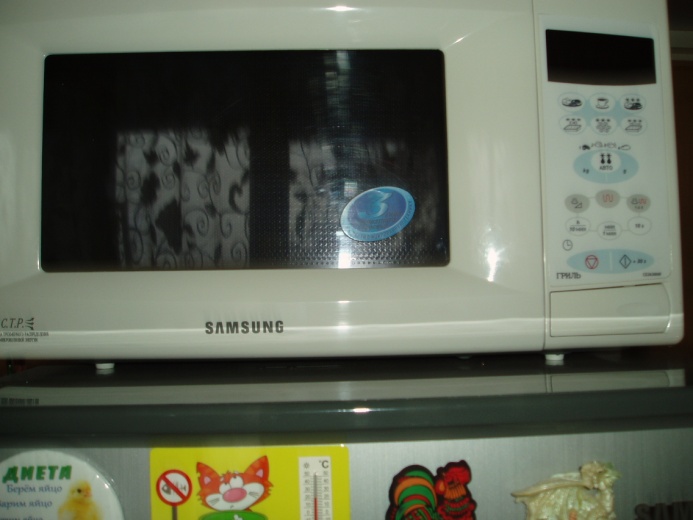 Запах специфический…
Полимерная глина готова !
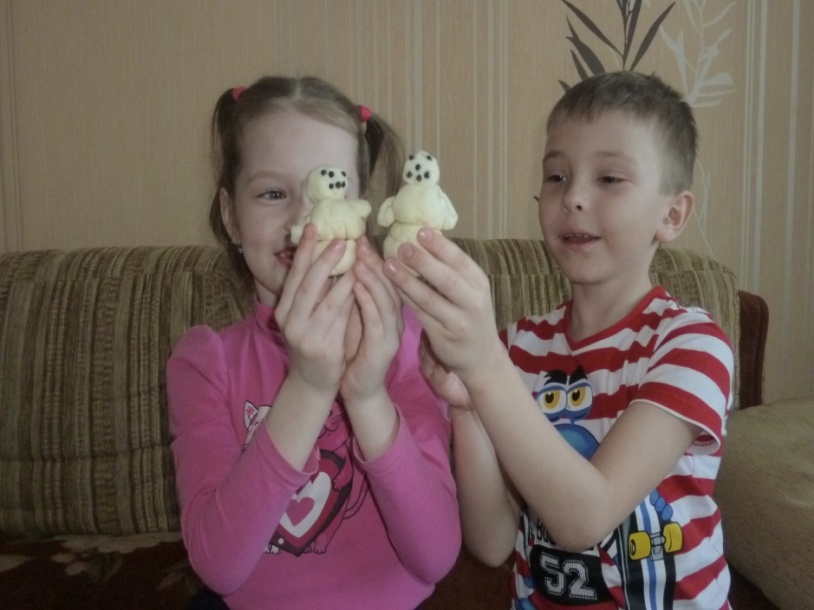 Вот какие милые снеговики у нас 
получились
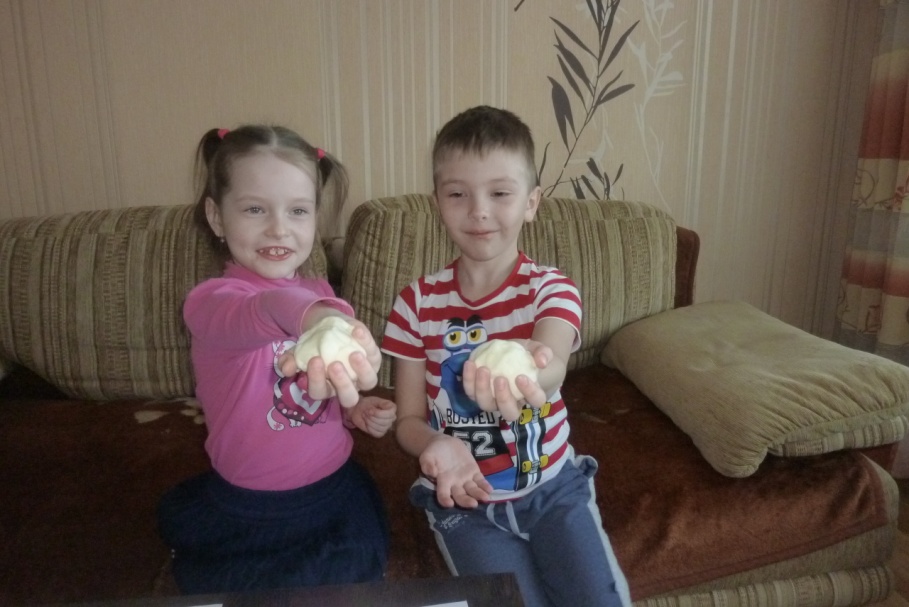 Муниципальное бюджетное дошкольное образовательное учреждение «Детский сад №33»Исследовательский проект по направлению: естествознание – неживая природа«Что же такое глина?»
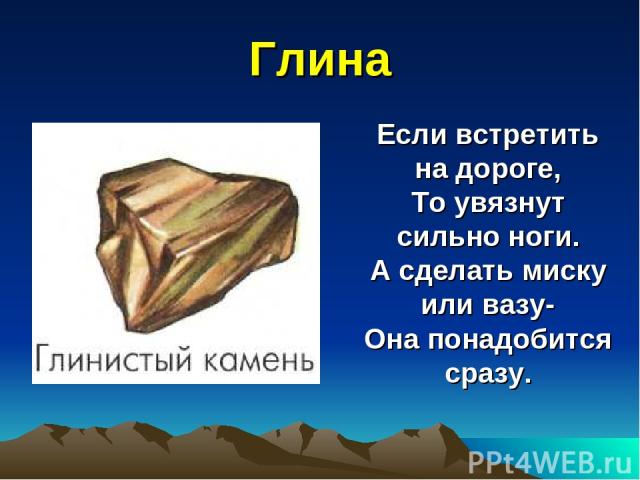 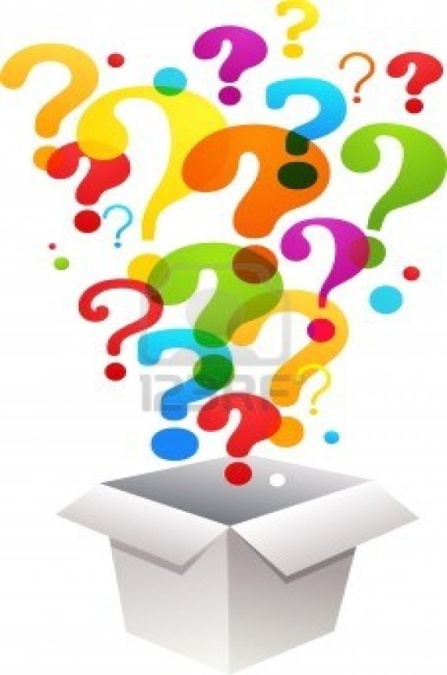 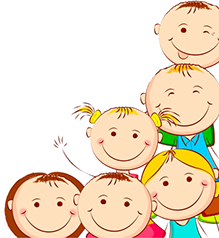 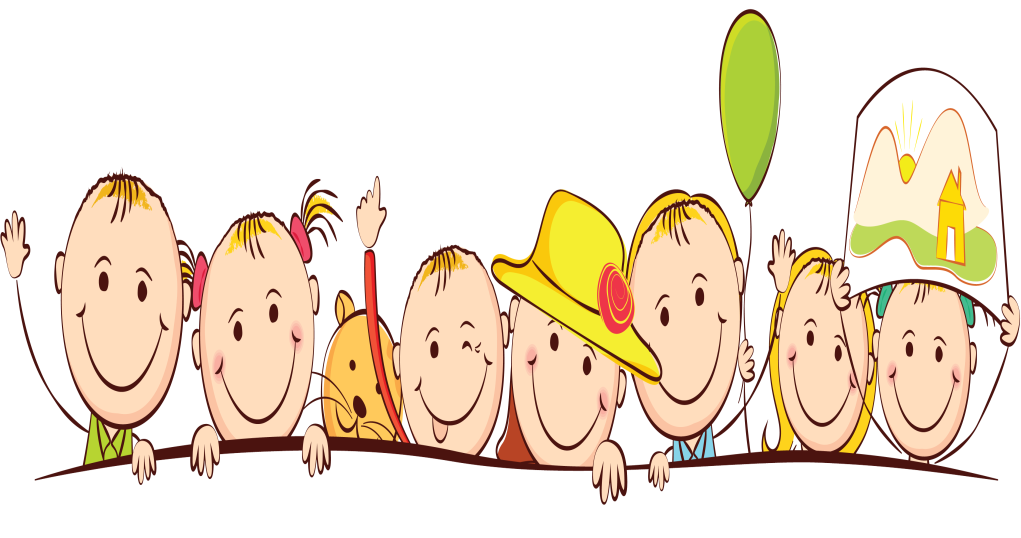